Network Structure
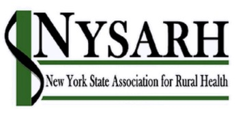 Governance
	Board of Directors
	Oversight 
	Decision-making
Production
	Members
	Activities of the Network
	Getting the Work Done
Management
	Administrative Team
	Facilitation & Coordination
	Administration & Finance
Network Capacities
Network Functions